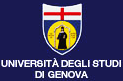 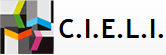 GREEN PORTS POLICY: an assessment of major threats and main strategies in ports
Maria Inés Cusano
PhD student

University of Genova

XV Conference of the Italian Association of Transport Economists (SIET)
Venice, Italy, 18-20 June 2013
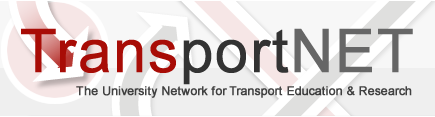 The Agenda
Introduction- Why Green Ports
Definition of main goals of Green Ports policies and scope
Major threats perceived by ports and some initiatives
Air pollution
Noise
Water pollution
Green spill overs for sustainable development?
Conclusions and future work
Introduction (I)
Sea transport is considered to be the less
environmentally harmful mode of transport, due to its  
growing magnitude it requires port activities to 
develop precautionary actions to ensure its 
sustainability          GREEN PORT POLICIES: to be 
successful require integrated strategies from both the 
sea and land side.

Focus paper: LAND SIDE
Introduction (II)
Governments and organizations around the globe 
began  addressing environmental issues in the maritime 
sector  last century mainly as a result of catastrophic 
events such as oil spills and abandoned vessels.
21st CENTURY PORTS
STRICTER ENVIRONMENTAL REGULATIONS
 SOCIAL PRESSURE 
 GREENER SUPPLY CHAINS
ENVIRONMENTALLY SUSTAINABLE EFFICIENCY
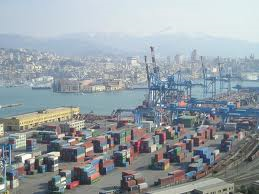 Green Ports policy: definition and principles
Green Port Policy: “an aggressive, comprehensive and coordinated approach to reduce the negative impacts of Port operations” 
5 guiding principles : 
 Protect the community from harmful environmental impacts of Port operations.
 Distinguish the Port as a leader in environmental stewardship and compliance
 Promote sustainability.
 Employ best available technology to avoid or reduce environmental impacts.
 Engage and educate the community.
Scoping down the research topic
Problems linked to the activities of vessels calling the port (ballast water, emissions, etc.)




 Aspects linked to the emissions from inter-modal transport chains serving the port hinterland (emissions, congestion, accidents, etc.).
Issues caused by the port activities (noise; water pollution, oil spills and antifouling of the ships; waste; hazardous cargos; etc.)
ESPO SURVEY 2009:  Noise,  Air quality,  Port waste main threats for EU ports
Air pollution
Major air pollutants related to port activities: include diesel exhaust, carbon monoxide (CO), particulate matter (PM), nitrogen oxides (NOx), Volatile organic compounds (VOCs)  sulphur oxides (SOx) among others.
large cargo, tankers and cruise vessels,  equipment such as tugboats and towboats. The majority of the land equipment that is currently used in ports uses diesel fuel  such as Cargo- handling equipment, locomotives and trucks, cranes of different kinds, forklifts,  yard trucks, etc
IMO SOx limitations 
EU Article 4 b Directive 2005/33
INITIATIVES: Cold Ironing
LA/LB: truck restriction of circulation
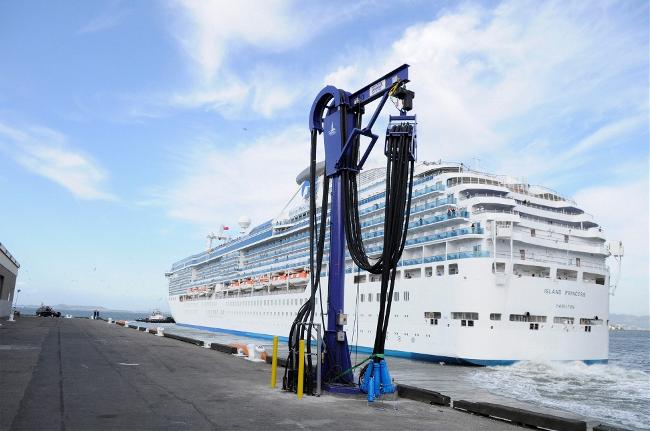 Noise
Debate with regard to port area noise management is defining the boundaries 
of the  area to be managed as it is trans-boundary and multi-source.
• Port services and facilities,
• Terminals (cargo handling, warehousing),
• Machinery, workshop,
• Vessel repair or maintenance (dry docks),
• Berthed Vessels
 Transport activities : 
• Trucks
• Trains.
initial step should be that of carrying out a noise mapping
LA/LB: city noise “ordinances” limit noise-producing activities to 7.00-21.00 on normal days and prohibit them at all during Sundays or national holidays. 
Rotterdam P A  has divided the Rijnmond area in several different zones with an average specific sound emission per square metre for industrial noise
Water pollution
Ballast water: its exchange is recommended as a voluntary measure by the 
IMO. LA/LB: ballast water be treated of disinfected to meet specific biological 
requirements to limit the number of organisms per water volume. The final 
regulations, which will become effective after 2020, will require the ballast 
water discharge to contain zero detectable living organisms. 
Sewage: MARPOL Annex IV- Governments are required to ensure the 
provision of adequate reception facilities at ports and terminals for the 
reception of sewage.  LA/LB: federal law prohibits untreated sewage to be 
discharged into US waters and California is working altogether with federal 
authorities to create no discharge zones in which all sewage discharges would 
be prohibited. 
Oil Spills: first response in a port aims at trying to secure the spillage and 
deploying booms and skimmers to contain the spread. Oil pollution response. 
Newly build tankers must have double hulls ().
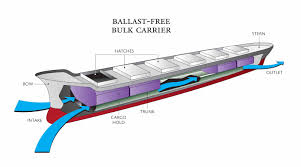 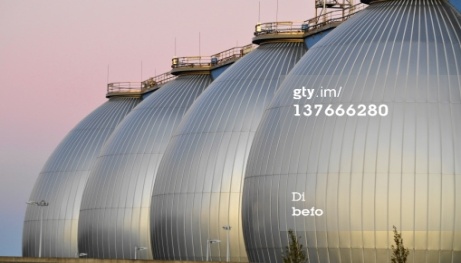 Green spill overs for sustainable development?
Environmental awareness can have a cumulative nature and it can create spill 
over effects. Once a company starts to address environmental matters in one 
area, the interdependent nature of ecological and physical elements can lead 
towards even broader responses. 

Spill over between:  - different ports in the same range
                             - different sectors in one port                        future work
                             -  city policies that expand to the port 

Some ports have differentiated their dues in order to provide incentives to 
ship-owners to use environmentally benign technologies and fuels- Risk: they 
might lose clients, opportunity: boost greener development
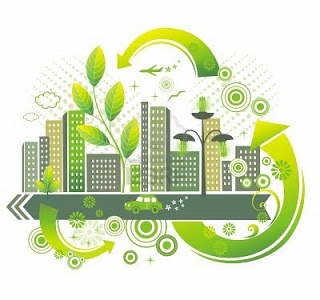 Conclusions and future work
Considering the amount and range of the environmental issues that are affected by the different port activities, there is a need to formulate a mix of policy instruments. 

While on the one hand it is believed that more international regulations are necessary, the best practices show that is very effective to apply environmental policies at a province-region-state level because the initiatives are reinforced with a normative law that has punitive nature. 

There is a need to coordinate policies at different levels, exchange insights on the process that lead some cases to become best practices and enhance the communication with the hosting cities (and its inhabitants) 

The main goal:  establish integrated sustainable policies that might start in the port or in the city but which ultimate goals is achieving a sustainable development of the overall city or region as the environmental challenges that are being faced don’t recognize territorial boundaries.
Future work
As an Output from the participation in the Lloyd’s Register Foundation Research Collegium on Coastal Eco cities- Southampton July/September- the future plan is to develop an integrated descriptive model of how coastal cities implement sustainable policies (with a focus on ports) and how this can be part of the strategy to become coastal eco cities  and face the current and future environmental challenges (PhD thesis)
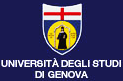 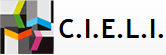 Thanks a million for your attention!
Maria Inés Cusano– cusano@economia.unige.it
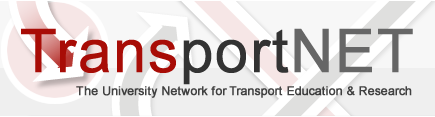 13